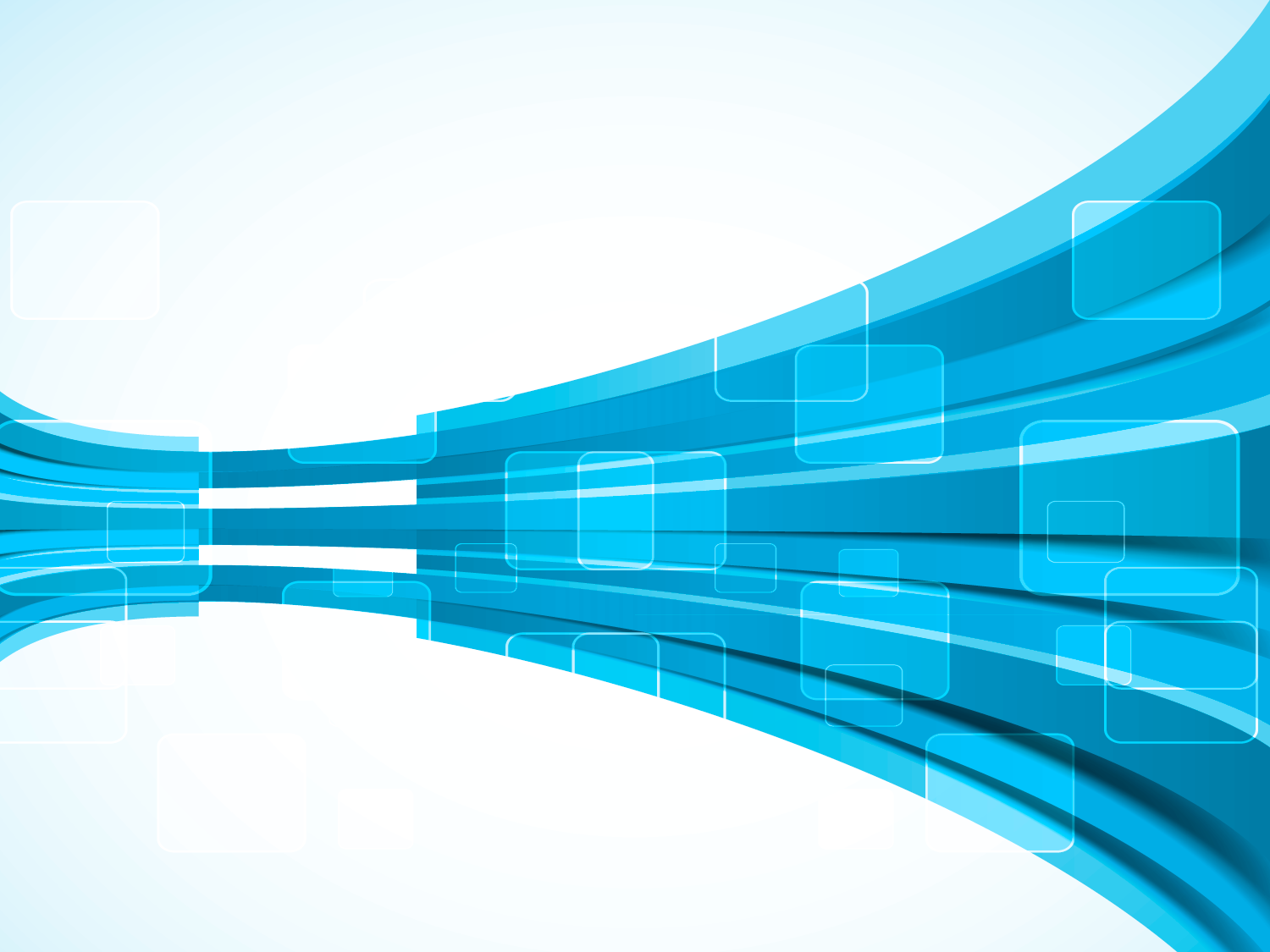 Нова українська школа – новий зміст освіти
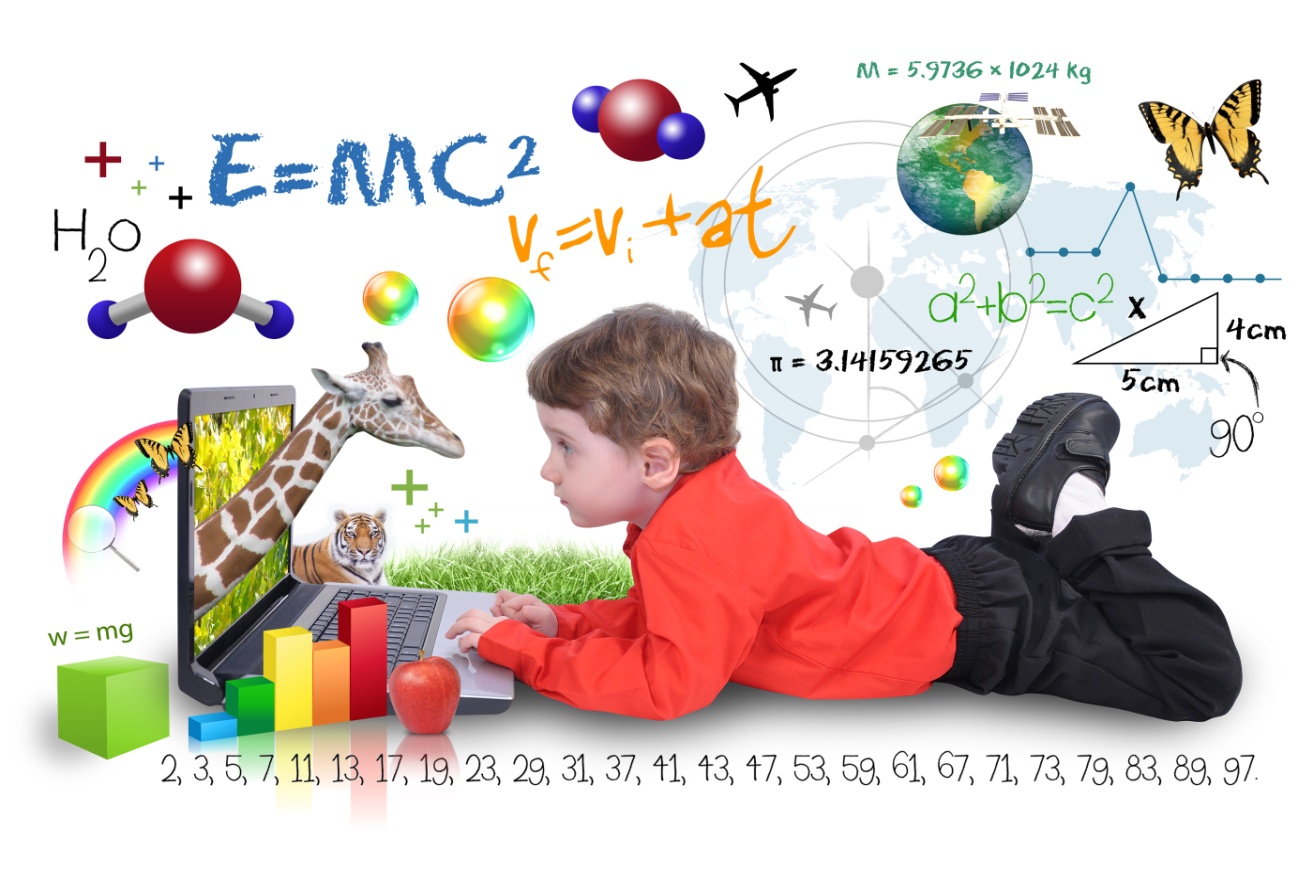 Нова українська школа, у 2018 році має прийти в кожну школу України, незалежно від її розташуванняЛілія  Гриневич
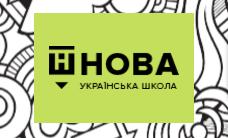 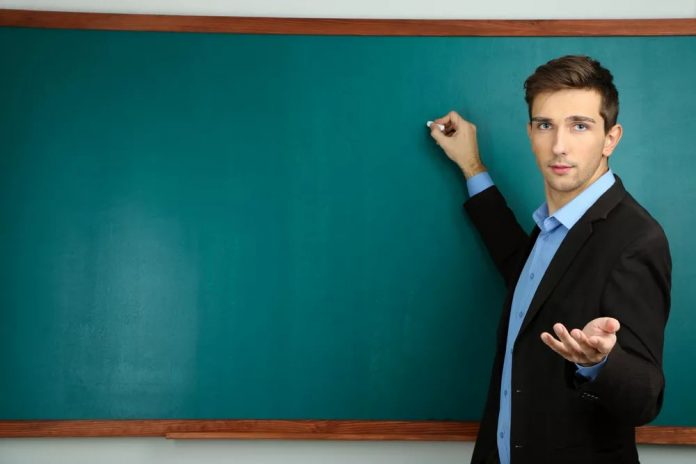 РЕФОРМА
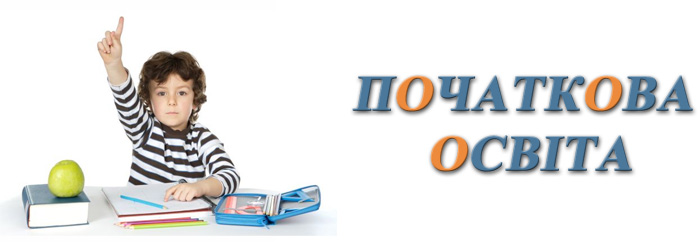 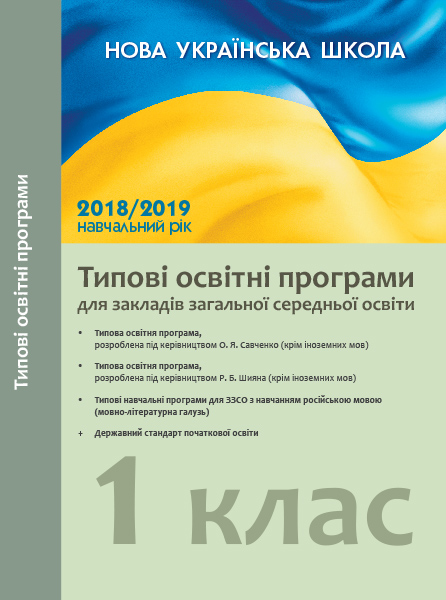 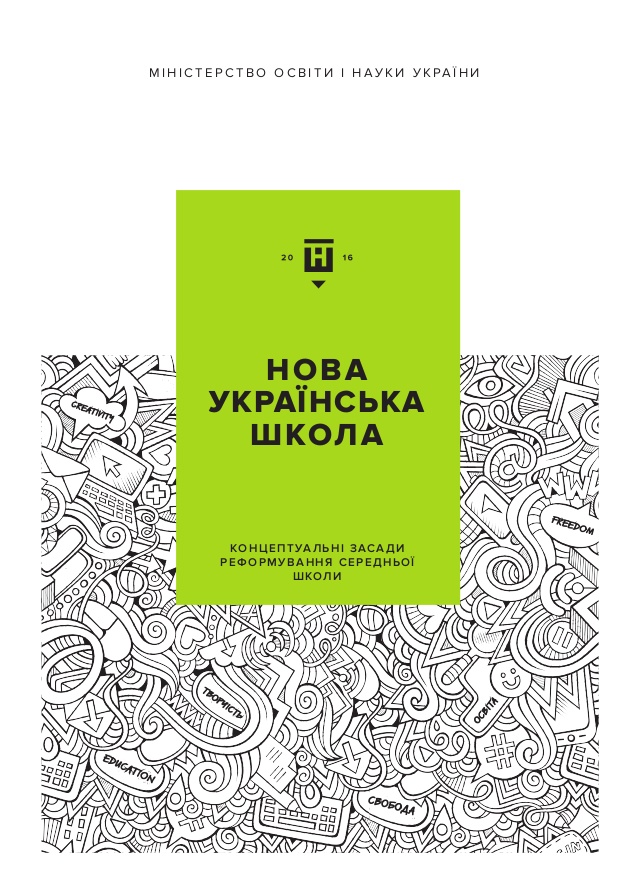 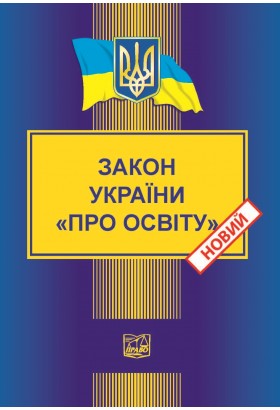 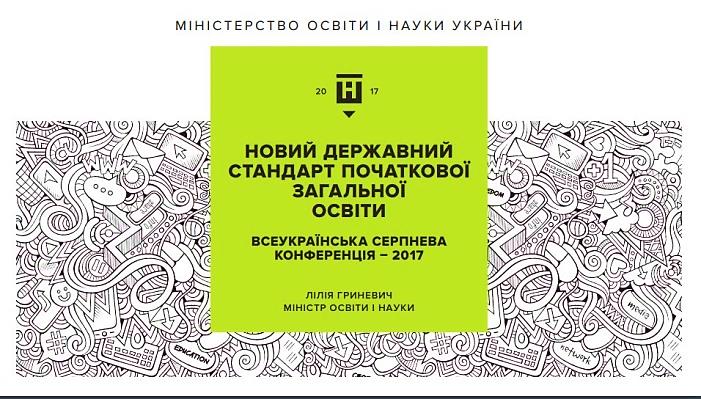 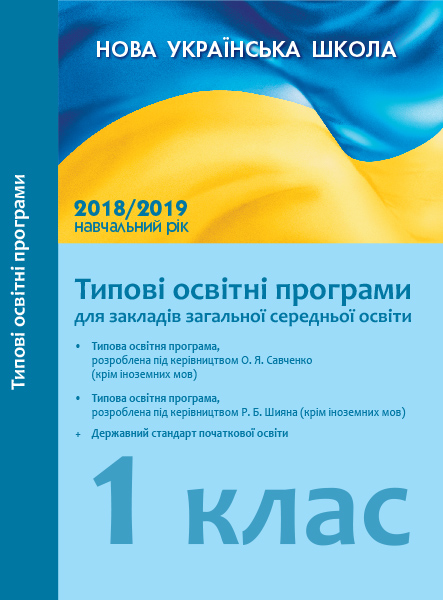 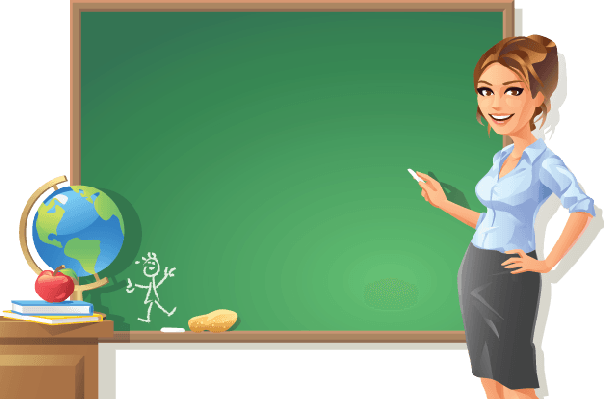 Нова українська школа
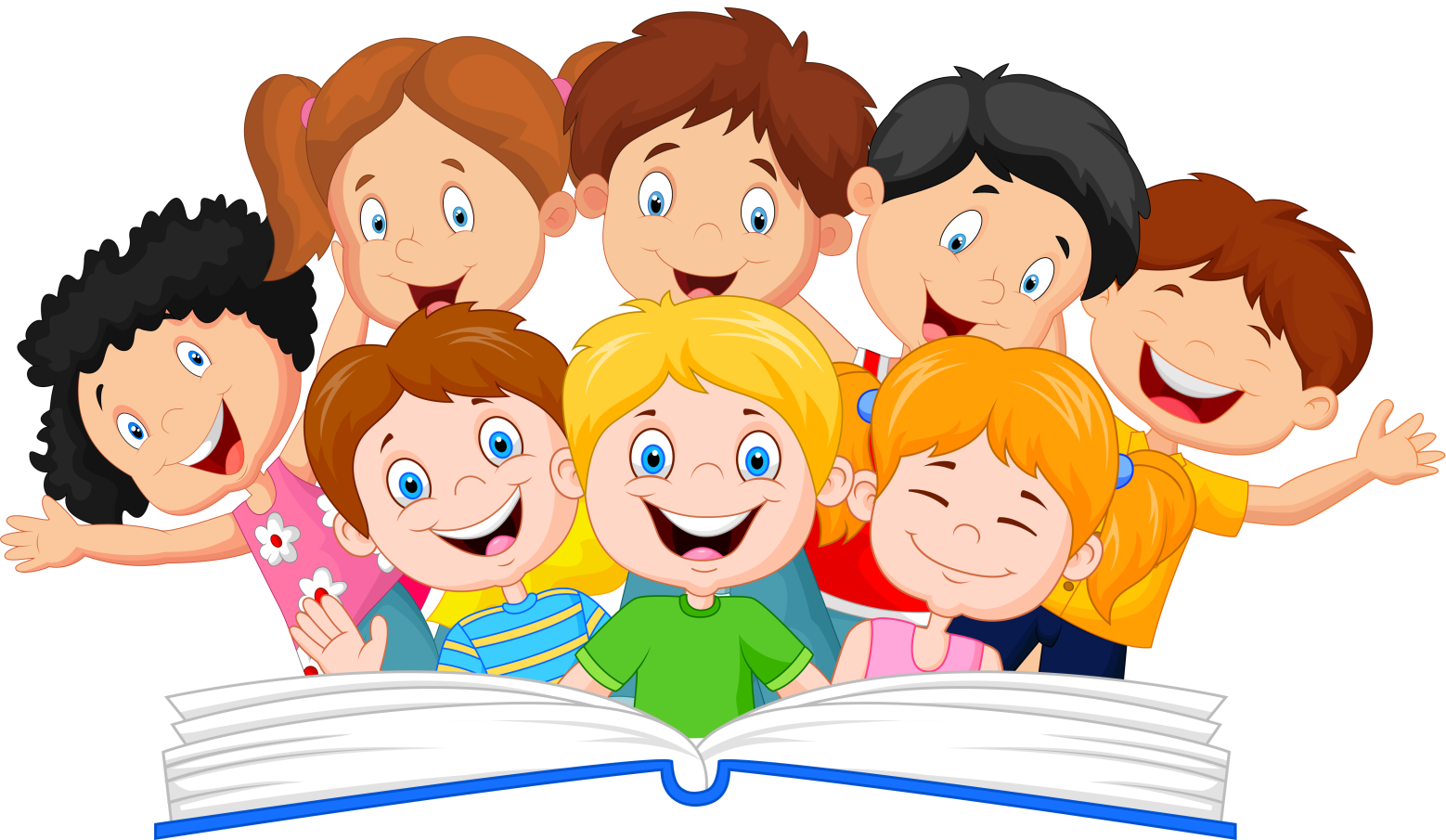 Учень НУШ…    
Який   він?
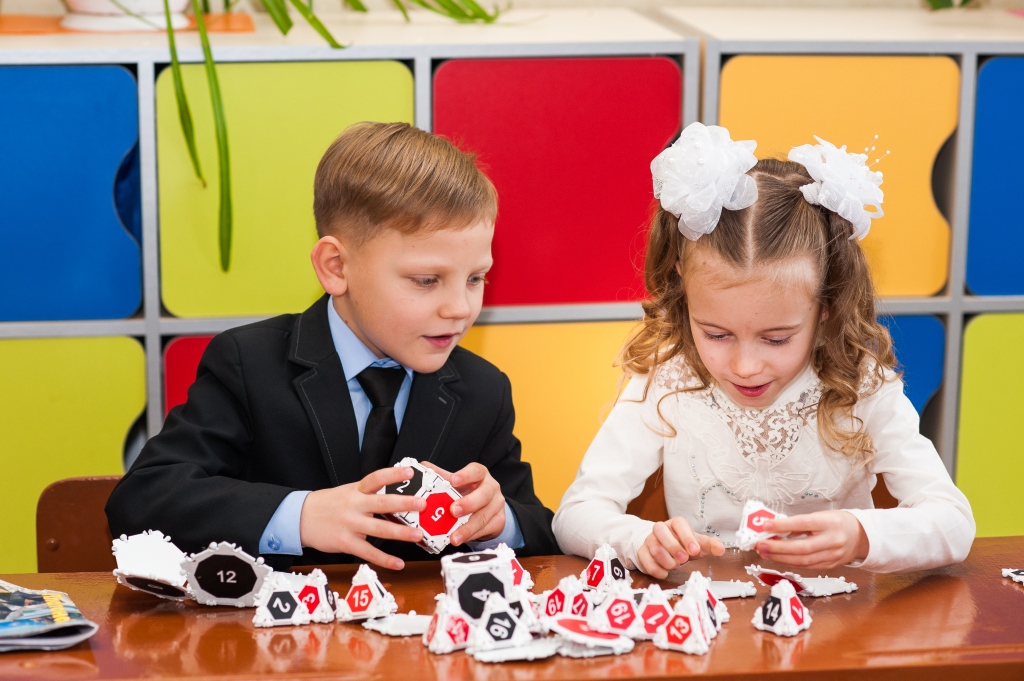 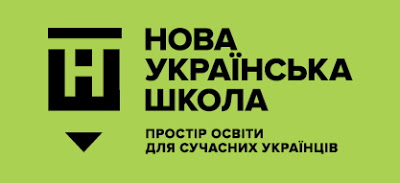 Концепція НУШ (затверджена розпорядженням Кабінету Міністрів України від 14.12.2016 р. № 988-р) передбачає:
Новий зміст освіти, заснований на формуванні компетентностей, необхідних для успішної самореалізації в суспільстві
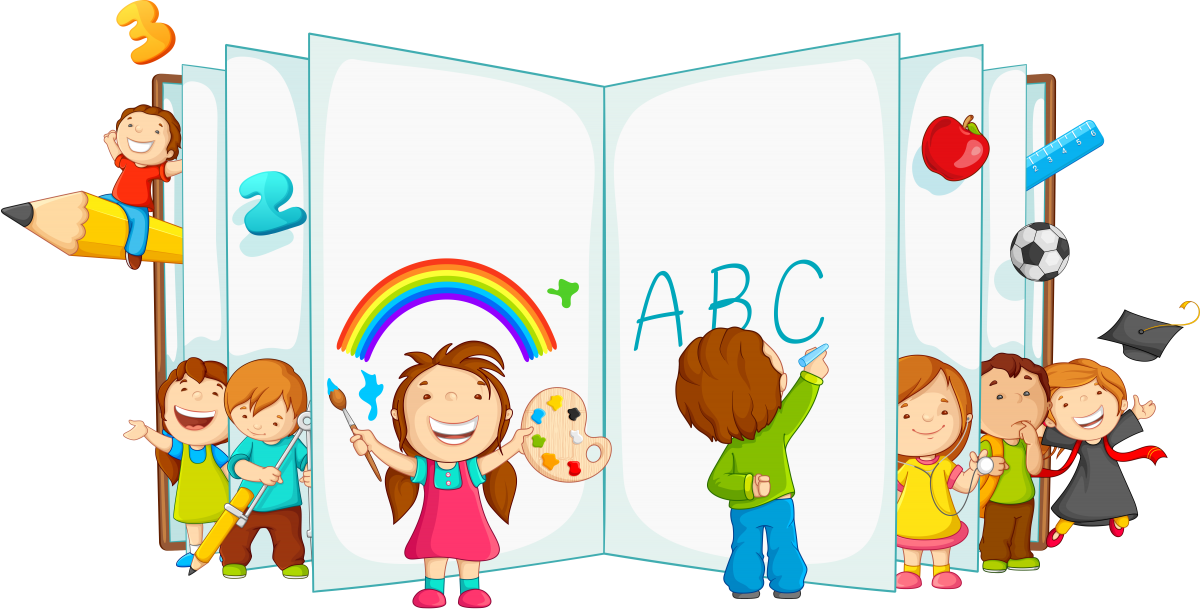 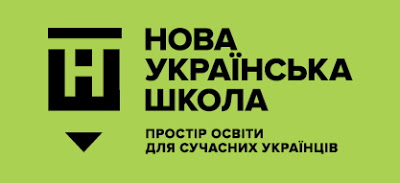 Компетентності НУШ:
спілкування державною  (і рідною у разі відмінності) мовами;
спілкування іноземними мовами;
математична компетентність;
основні компетентності у природничих науках і технологіях;
інформаційно-комунікаційна компетентність;
уміння вчитися  впродовж життя;
ініціативність і підприємливість;
екологічна компетентність;
соціальна та громадянська компетентності;
обізнаність та самовираження у сфері культури;
екологічна грамотність та здорове життя.
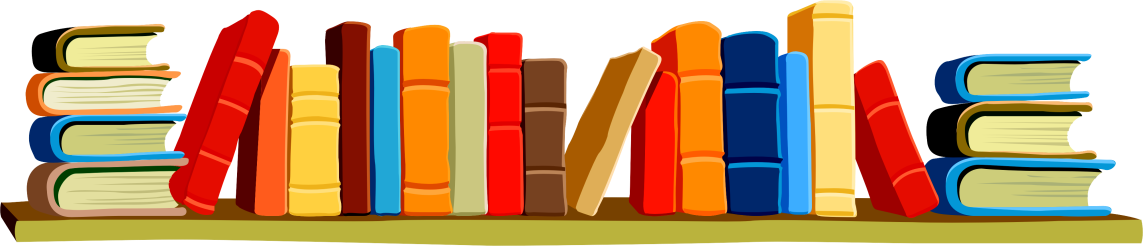 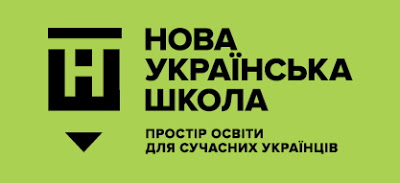 Концепція НУШ передбачає:
Наскрізний процес виховання, який формує цінності
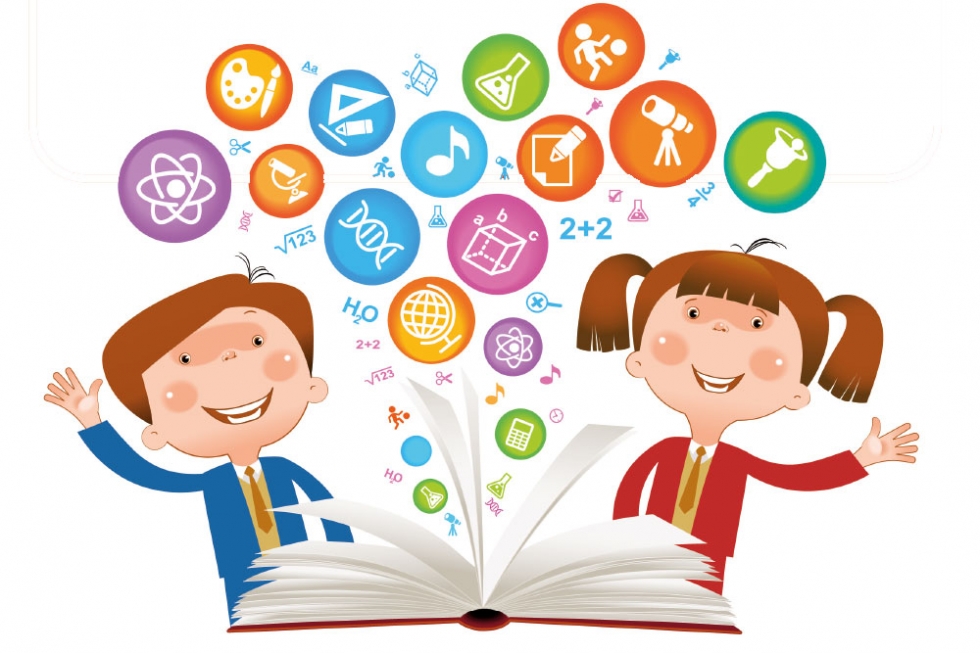 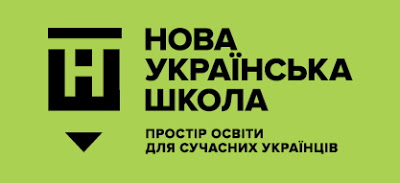 Концепція НУШ передбачає:
Умотивований учитель, який має свободу творчості й розвивається професійно
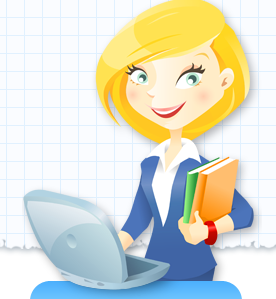 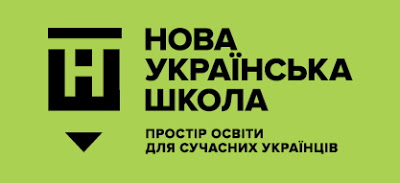 Концепція НУШ передбачає:
Педагогіка, що ґрунтується на партнерстві між учнем, учителем і батьками
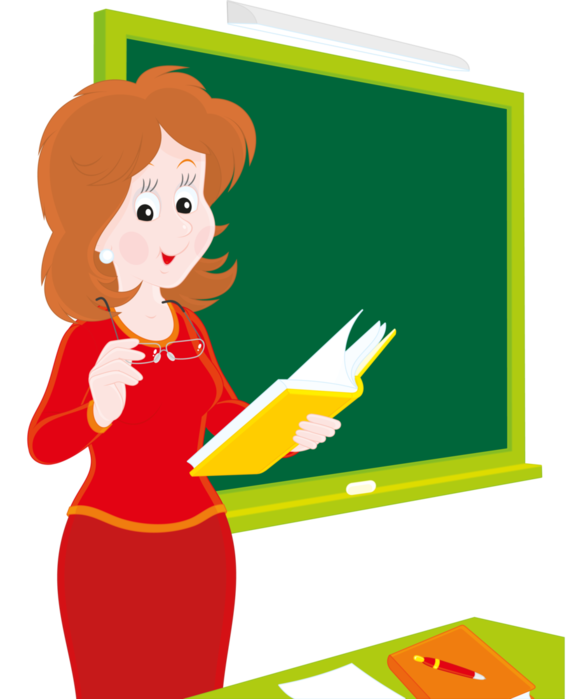 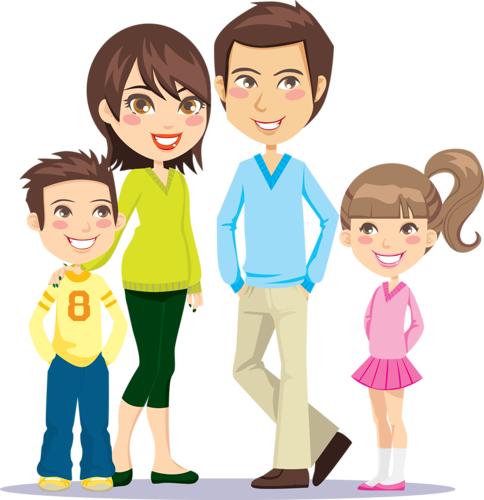 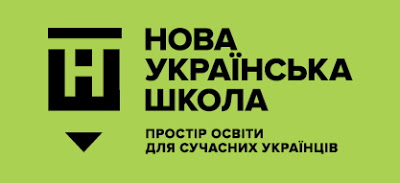 Концепція НУШ передбачає:
Орієнтація на потреби учня в освітньому процесі, дитиноцентризм
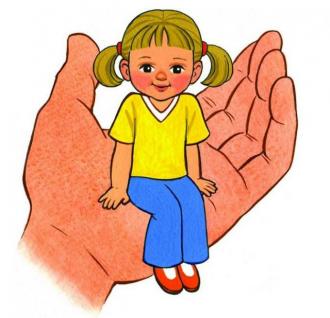 Дитиноцентризм – модель виховання та навчання дитини, 
призначення якої розширення її життєвого шляху та саморозвитку, 
увага до системи її цінностей та інтересів 
задля формування в неї основ життєвої компетентності.
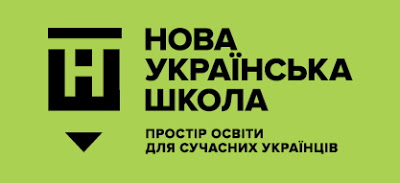 Концепція НУШ передбачає:
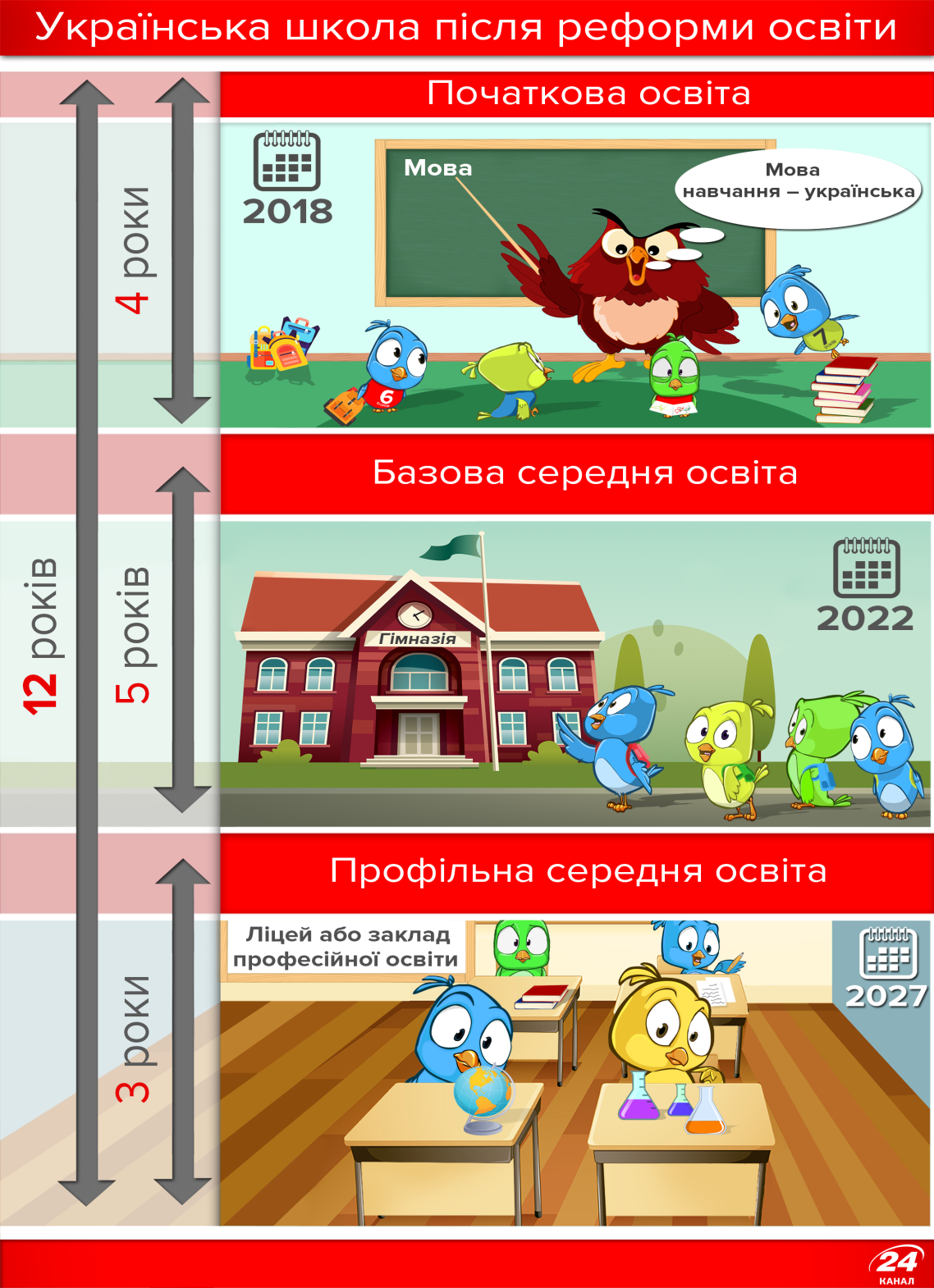 Нова структура школи, яка дає змогу добре засвоїти новий зміст і набути компетентностей для життя.
12 років освіти;
навчання з 6 років.
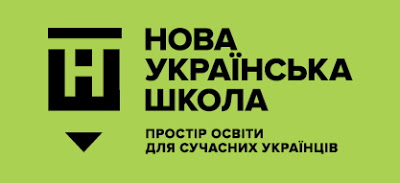 Концепція НУШ передбачає:
Децентралізація та ефективне управління, 
що надасть школі реальну автономію
Справедливий розподіл публічних коштів, який забезпечує рівний доступ усіх дітей до якісної освіти
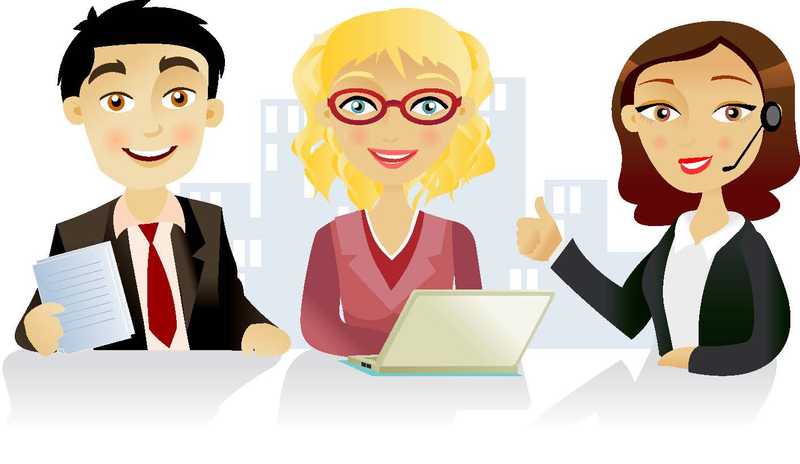 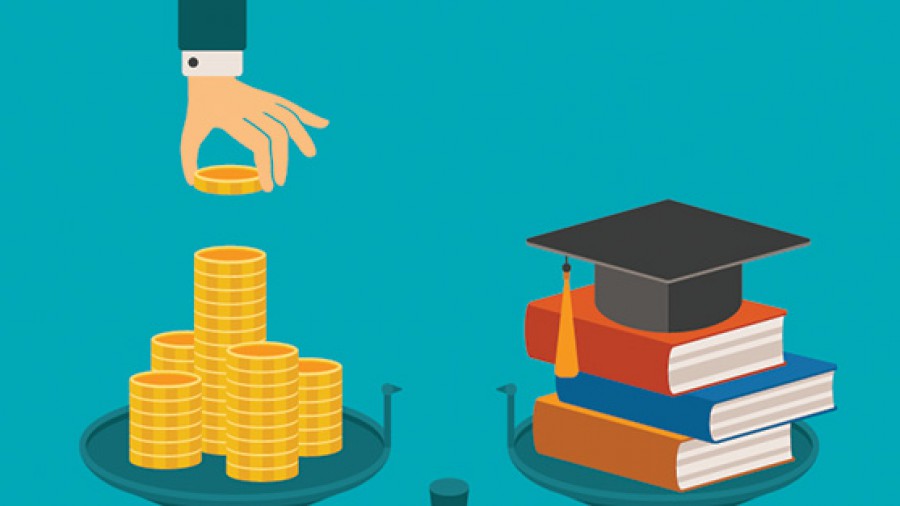 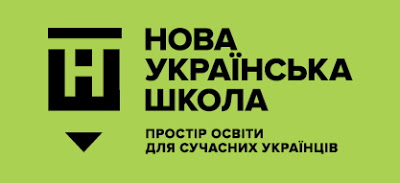 Концепція НУШ передбачає:
Сучасне освітнє середовище, яке забезпечить необхідні умови, засоби і технології для навчання учнів, освітян, батьків не лише в приміщенні навчального закладу
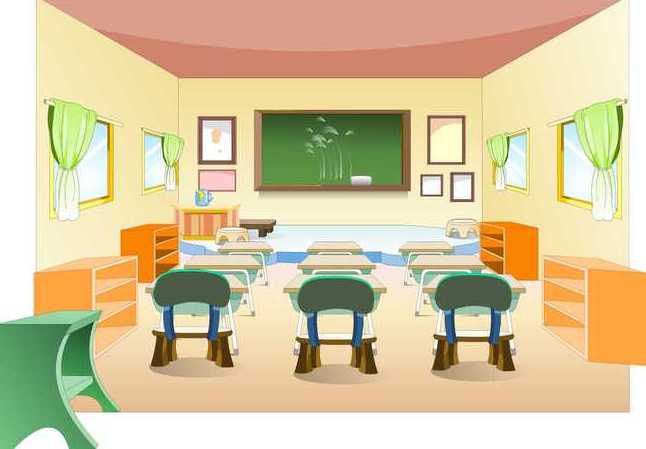 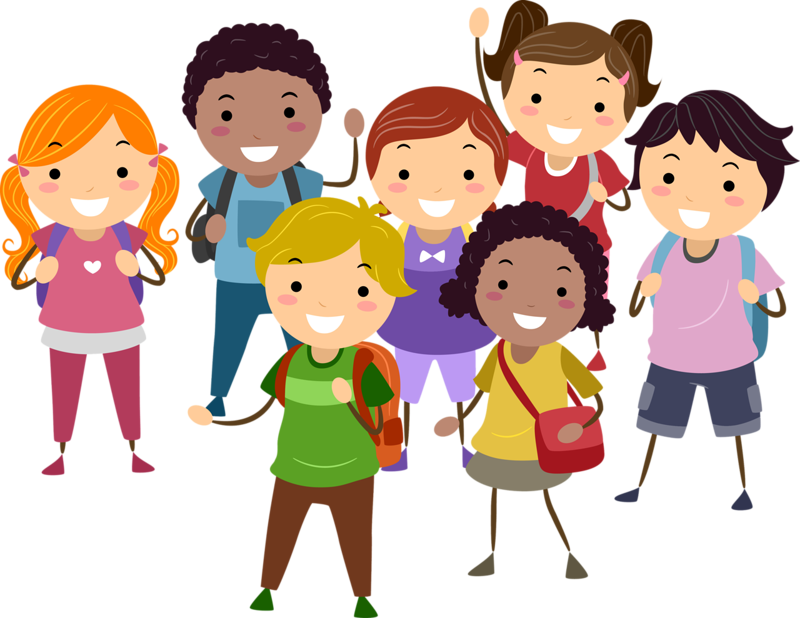 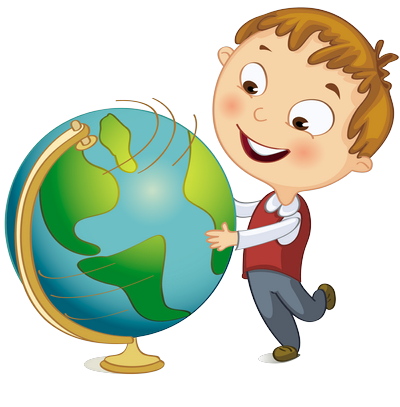 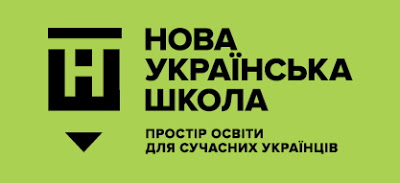 Наказ МОН від 23.03.2018 року № 283
Закон України «Про освіту»  прийнято Верховною радою 05.09.2017
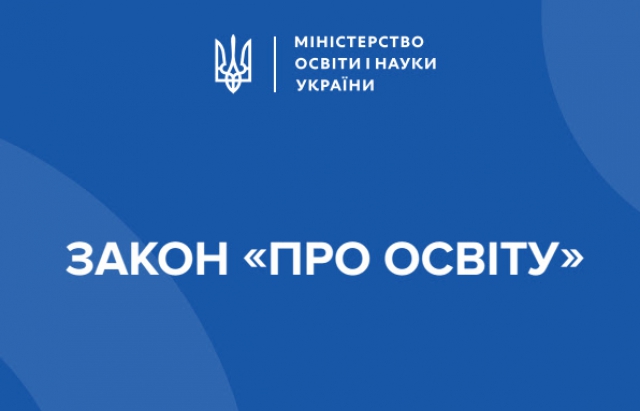 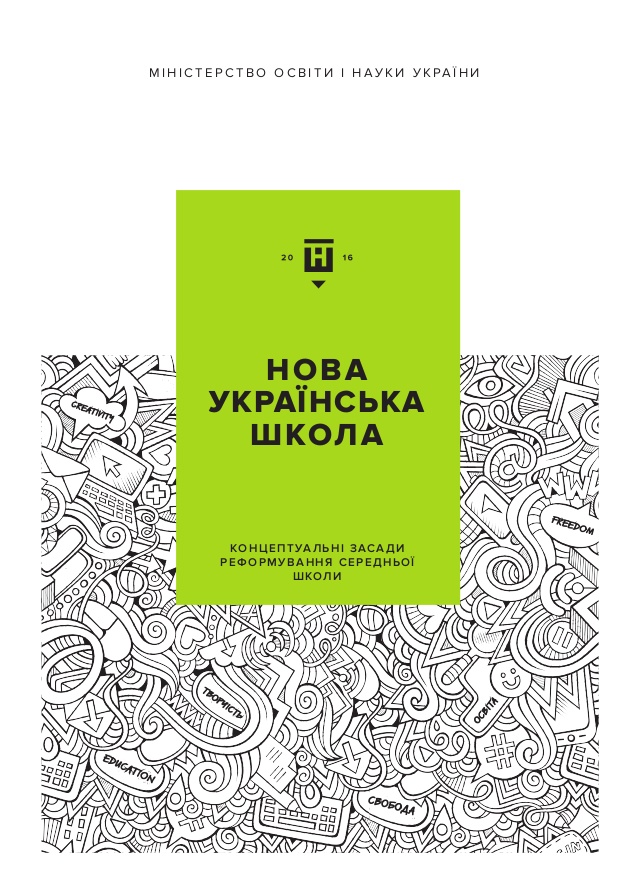 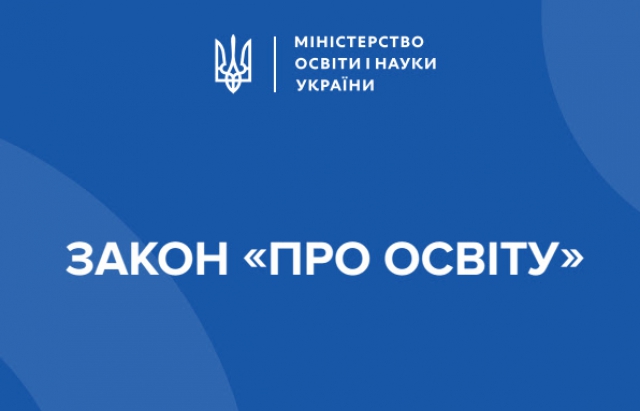 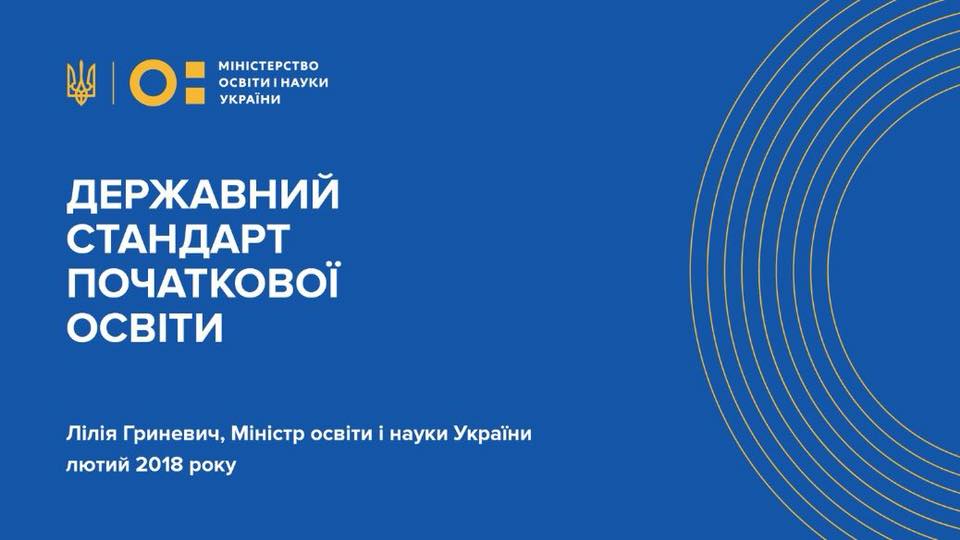 компетентності
вільне володіння державною мовою;
здатність спілкуватися рідною (у разі відмінності від державної) та щонайменше однією з іноземних мов;
математична компетентність;
компетентності в галузі природничих наук, техніки і технологій;
інноваційність;
екологічна компетентність;
інформаційно-комунікаційна компетентність.
навчання впродовж життя;
громадянські та соціальні компетентності, пов’язані з ідеями демократії, справедливості, рівності, прав людини, добробутом  та здоровим способом життя;
культурна  компетентність;
підприємливість та фінансова грамотність.
спілкування державною  (і рідною у разі відмінності) мовами;
спілкування іноземними мовами;
математична компетентність;
основні компетентності у природничих науках і технологіях;
інформаційно-комунікаційна компетентність;
уміння вчитися  впродовж життя;
ініціативність і підприємливість;
екологічна компетентність;
соціальна та громадянська компетентності;
обізнаність та самовираження у сфері культури;
екологічна грамотність та здорове життя.
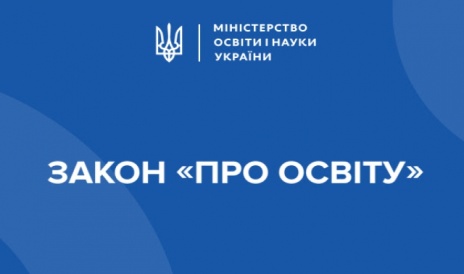 УЧНІ, ВЧИТЕЛІ
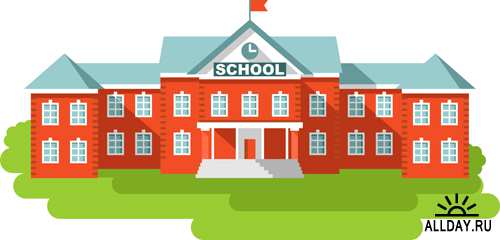 Види освіти:

Формальна освіта

 Неформальна освіта

Інформальна освіта (самоосвіта)
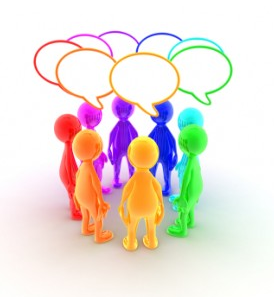 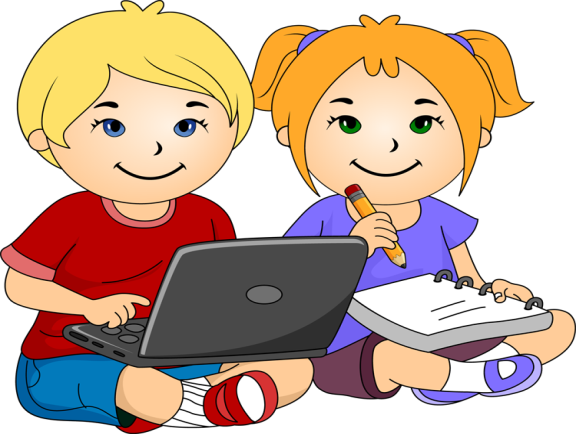 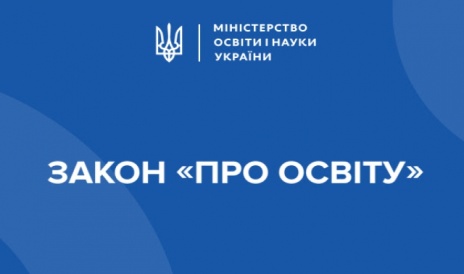 УЧНІ
Профільна освіта готуватиме учня до майбутньої професії
Безкоштовні підручники
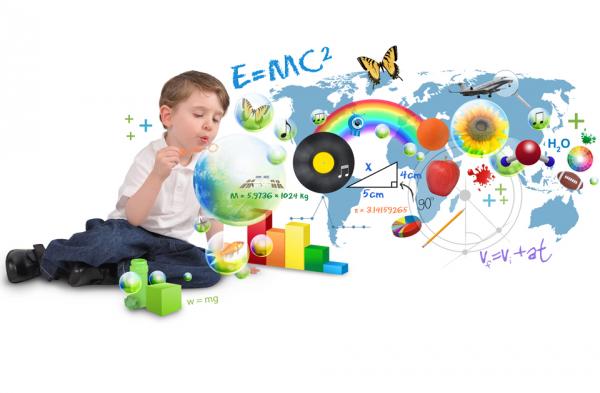 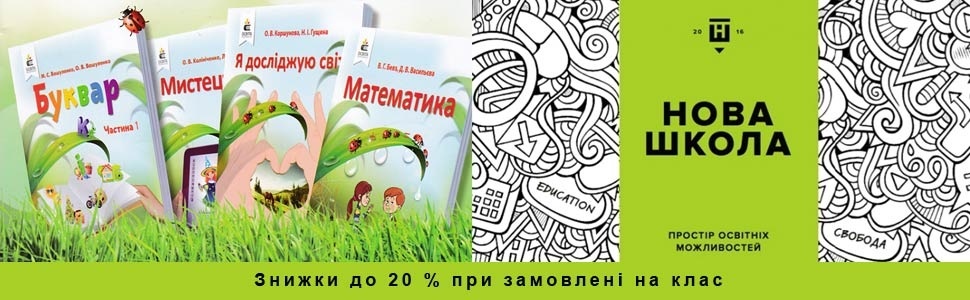 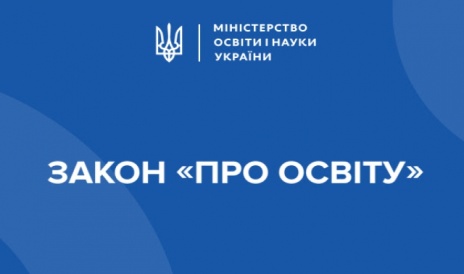 УЧНІ
Навчання учнів з особливими потреби
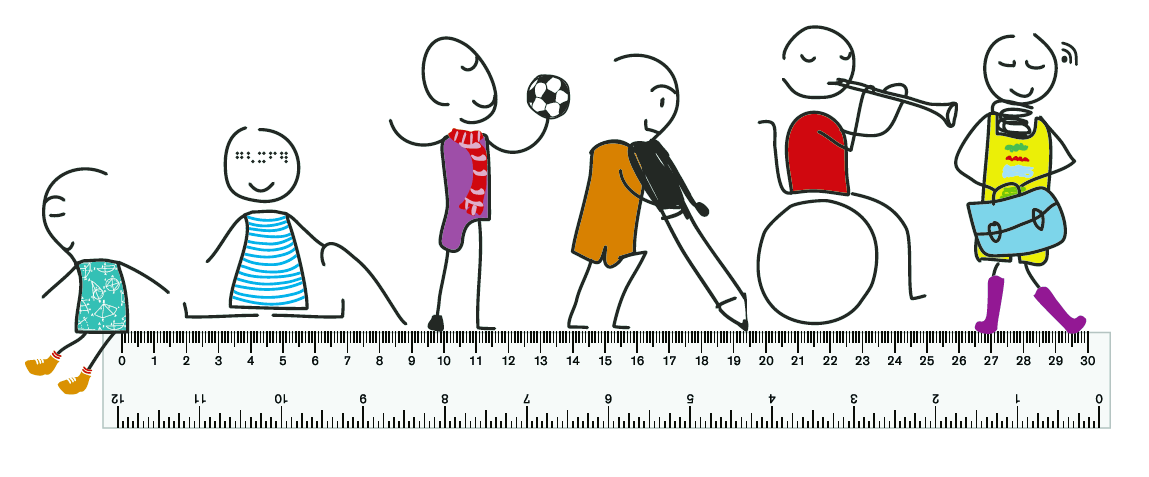 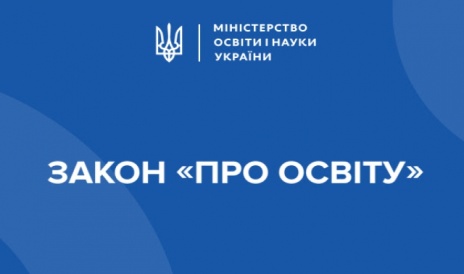 УЧНІ
Оцінювання знань
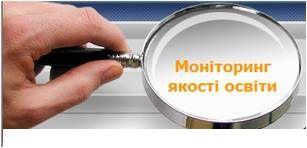 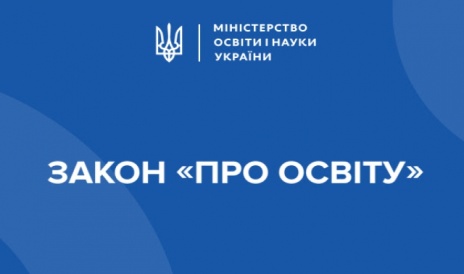 УЧИТЕЛІ
Сучасні методики навчання
Зарплатня
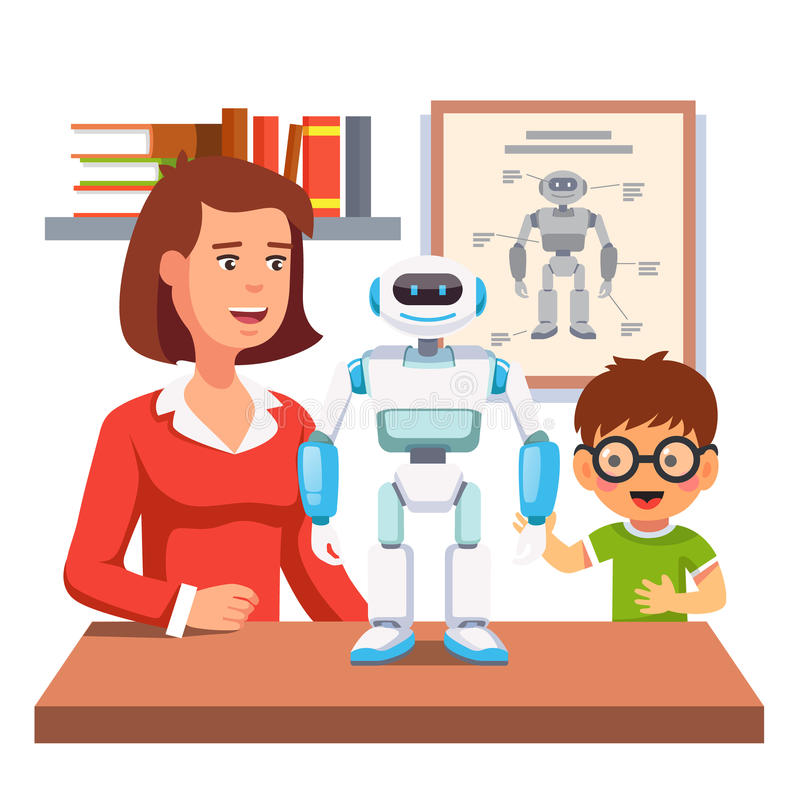 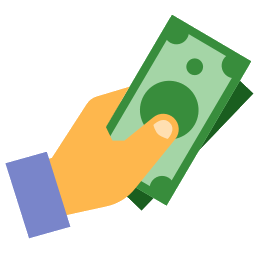 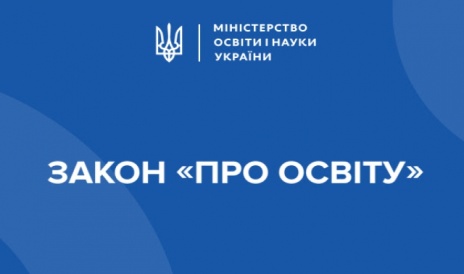 УЧИТЕЛІ
Атестація та 
сертифікація вчителів
Свобода вибору
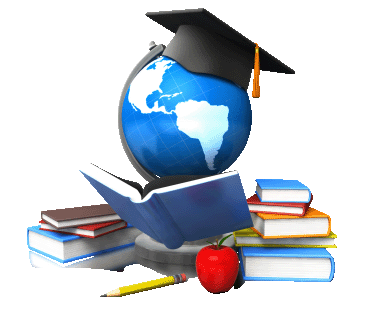 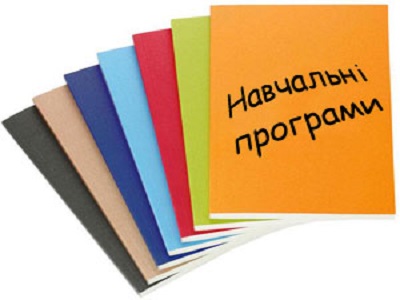 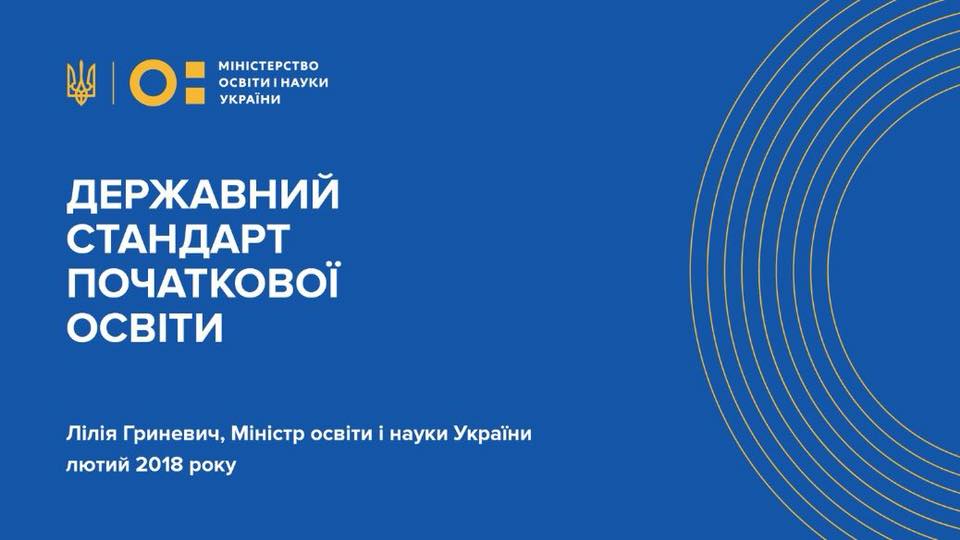 Державний стандарт початкової загальної освіти прийнято на засіданні Кабінету Міністрів України 21.02.2018.
У стандарті визначено загальні та обов‘язкові результати навчання за 9 галузями:
соціальною і здоров’язбережувальною
фізкультурною
громадянською та історичною
мистецькою
мовно-літературною
математичною
природничою
технологічною
інформатичною
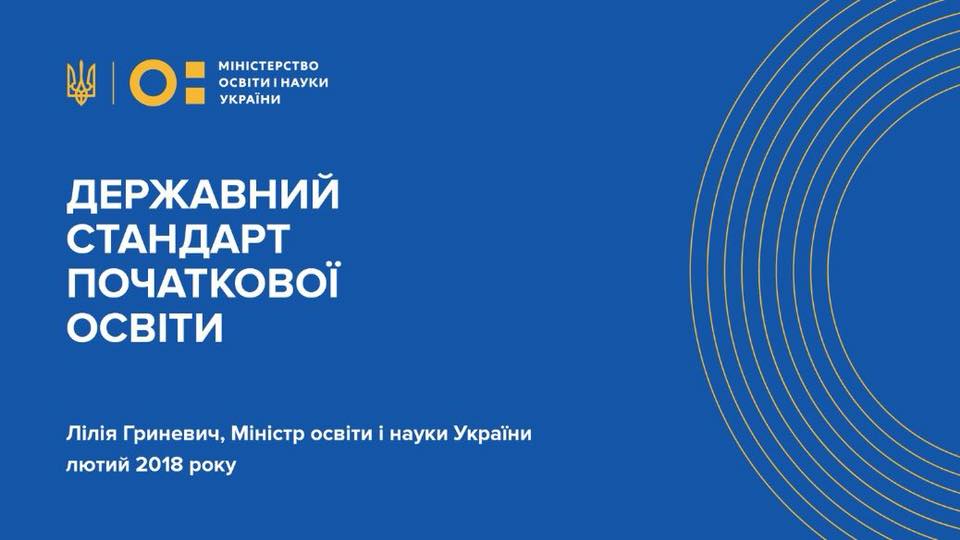 Принципи, на яких  ґрунтується Державний стандарт початкової загальної освіти
1. Презумпція талановитості дитини
2. Цінність дитинства
3. Радість пізнання
4. Розвиток особистості
5. Здоров’я
6. Безпека
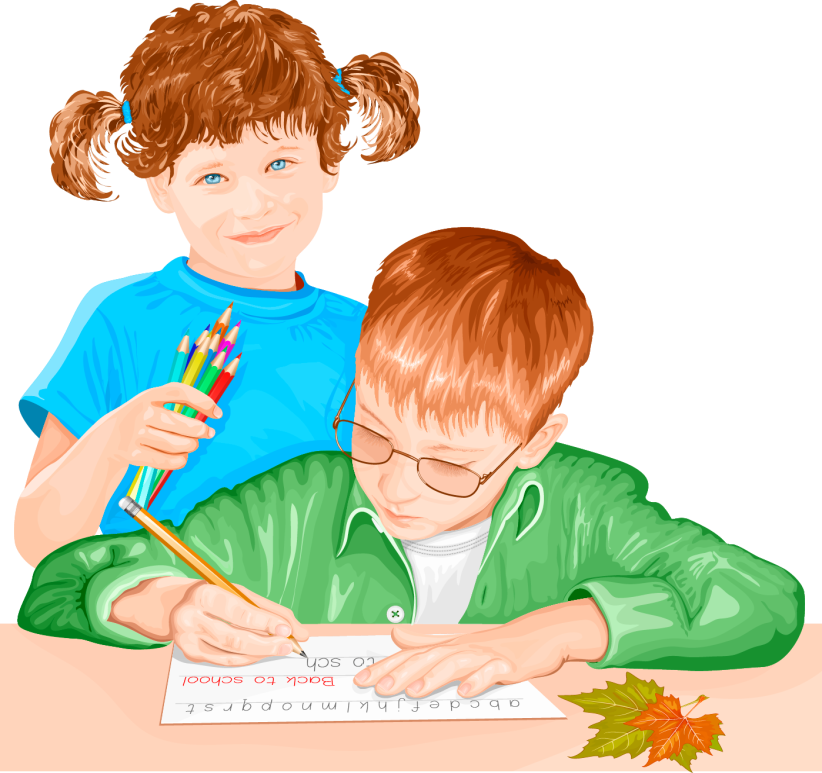 Якщо ти хочеш зміну в майбутньому - стань цією зміною в сьогоденніМагатма Ганді
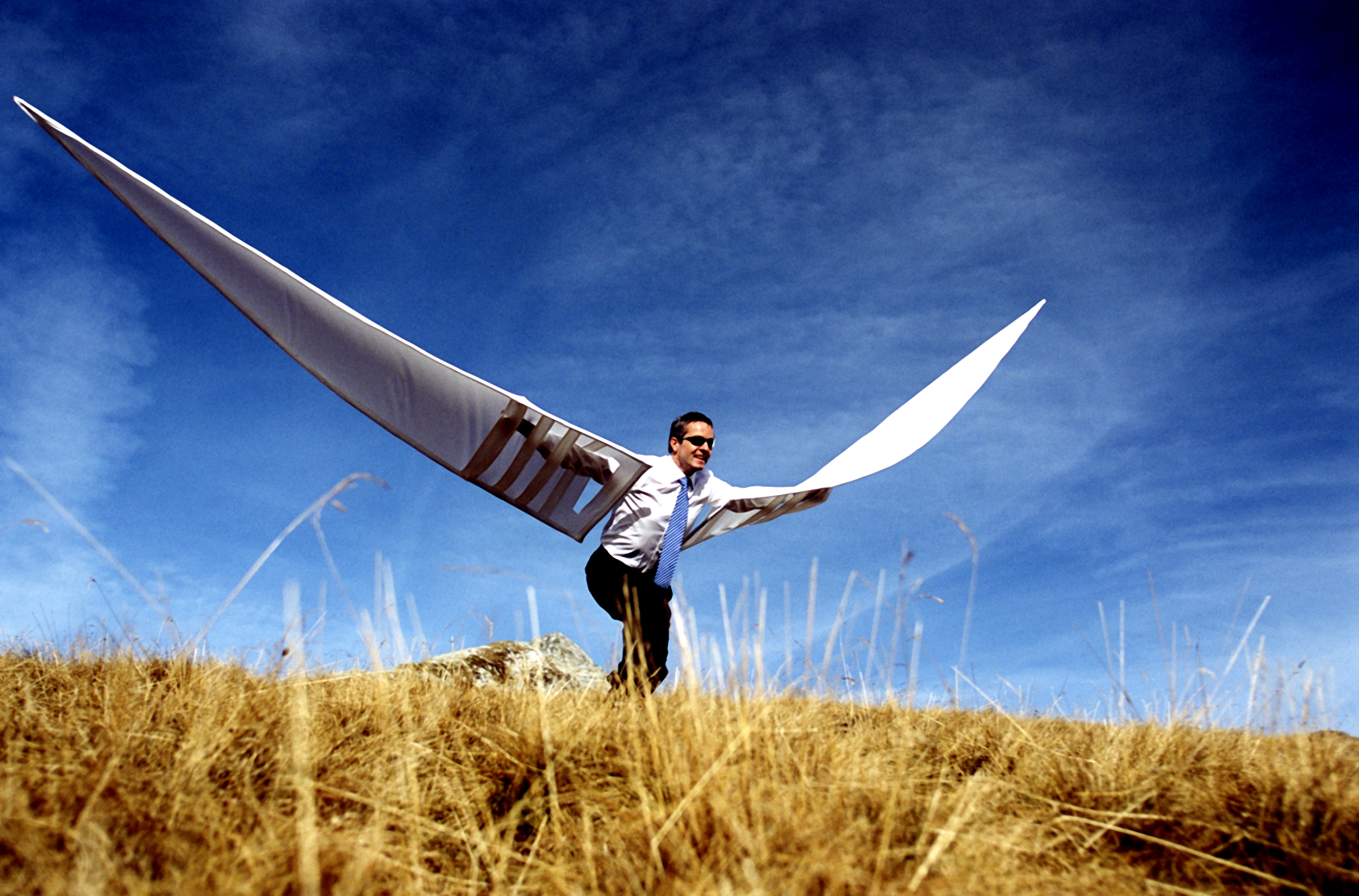 У кожного є крила для польоту, лиш тільки треба захотіти злетіти…